ClearstreamMarket Partnerships
Significant Trends Shaping the Future Post-trade Industry
2
Clearstream | Deutsche Börse Group
Clearstream Collateral Management Service for Market Infrastructures
Clearstream has > 11 years of extensive experience in supporting market infrastructures in setting-up an end-to-end domestic Collateral Management Service in response to a growing market demand.
3
Clearstream | Deutsche Börse Group
Collateral Management Services – Outsourcing Model
Outsourcing model : Local market infrastructure offers the Collateral Management Service to its market participants in its own name and outsources the technical processing and some operational activities to Clearstream.
Implemented in:
Australia (ASX)
Brazil (B3)
Germany (CBF)
South Africa (STRATE)
Spain (Iberclear)
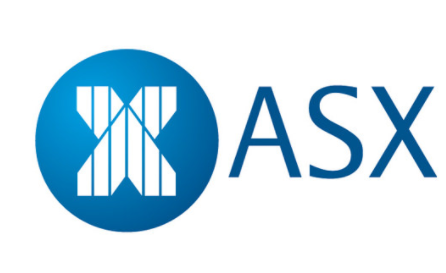 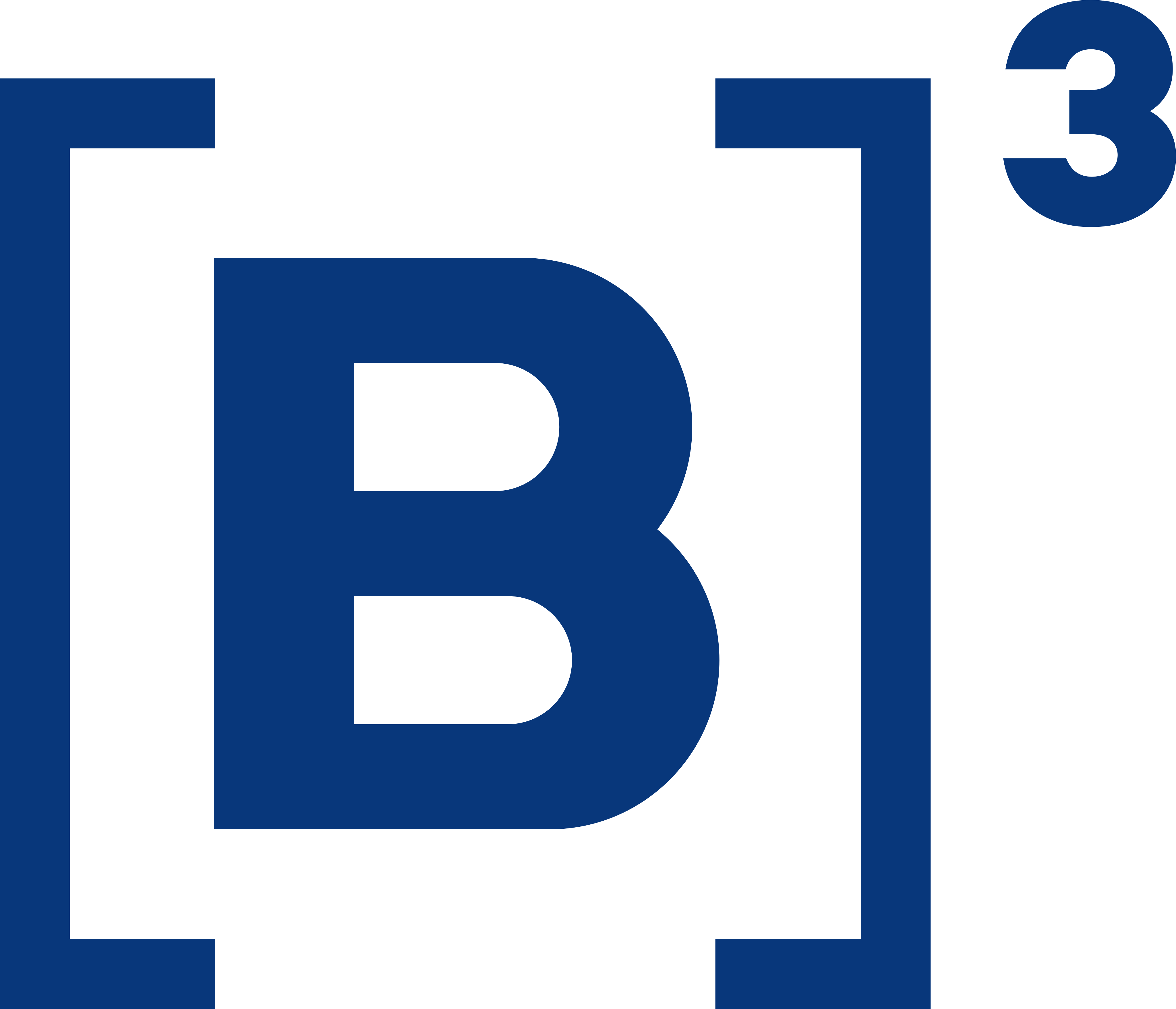 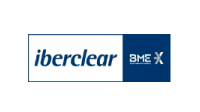 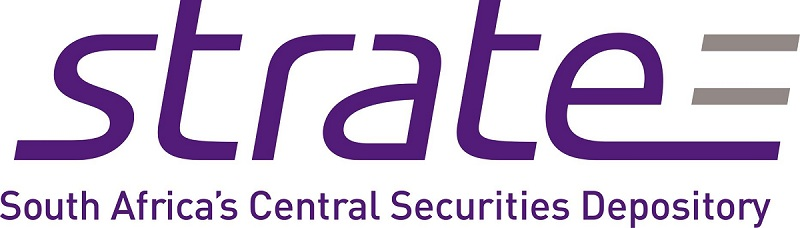 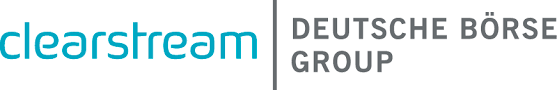 4
Clearstream | Deutsche Börse Group
Collateral Management Services – Joint Service Model
Joint Service model : Local market infrastructure and Clearstream jointly offer the Collateral Management Solution to market participants with Clearstream covering the Collateral Management Service.
Implemented in:
Canada (TMX) 
Chosen as best fitting the need for customer base and requirement for internationalization (key domestic players also ICSD participants & access to international assets defined as key).
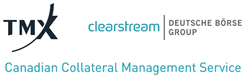 5
Clearstream | Deutsche Börse Group
Benefits of Partnership
Leveraging Clearstream Collateral Management Services
Reduced resource requirements

Leverage external resources already in use by partner
Outsourcing non-core activities

Allows resources to remain dedicated to core functions
Increase value-added service 

Market can provide existing clients with new services and products
External expertise and knowledge 

Leverage existing knowledge and experience from partners who have already become experts in the product/service
Maintain relationship with underlying clients  

Allows market participants to remain connected to key infrastructure within the partnership
Cost considerations 


It may be more cost effective to partner with existing platform vs. building a new solution from scratch
Flexibility and scalability 


Ability to create bespoke solutions to fit specific market needs and regulations
Faster marketability 


Time-to-market is faster through a partnership, which leverages existing vs. building new technology
6
Clearstream | Deutsche Börse Group
Thank you!
Gregory Rodeheaver
Director | Head of Client Relations Americas
Clearstream Banking SA1155 Avenue of the Americas, 19th FloorNY, NY 10036
Phone	+1.347.404.0702E-mail gregory.rodeheaver@clearstream.com
Nathalia Teofilo
Vice President |  Relationship Management - Americas
Clearstream Banking SA1155 Avenue of the Americas, 19th FloorNY, NY 10036
Phone +1.347.952.6488E-mail nathalia.teofilo@clearstream.com
7
Clearstream | Deutsche Börse Group